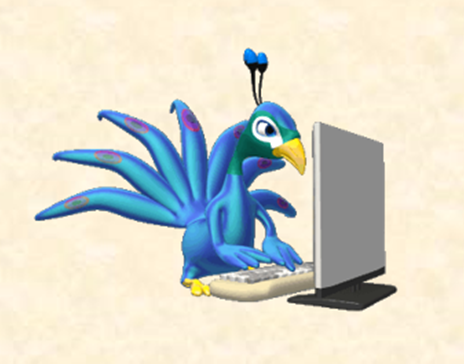 Igra asocijacije
Nikolina Bekavac 6.a
B1
C1
A1
C2
A2
B2
B3
C3
A3
C4
B4
A4
STUPAC B
STUPAC A
STUPAC C
KONAČNO RJEŠENJE